Higher-Order Linear Homogeneous & Autonomic Differential Equations with Constant Coefficients
MAT 275
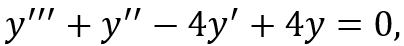 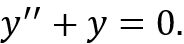 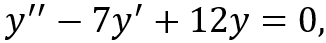 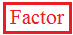 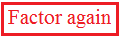 (c) ASU Math - Scott Surgent. Report errors to surgent@asu.edu
2
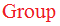 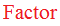 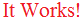 (c) ASU Math - Scott Surgent. Report errors to surgent@asu.edu
3
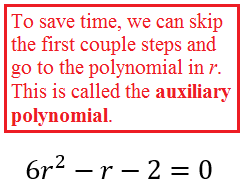 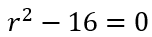 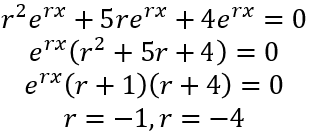 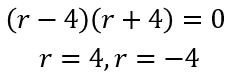 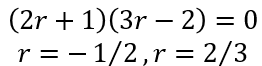 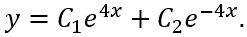 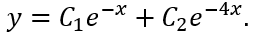 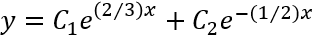 (c) ASU Math - Scott Surgent. Report errors to surgent@asu.edu
4
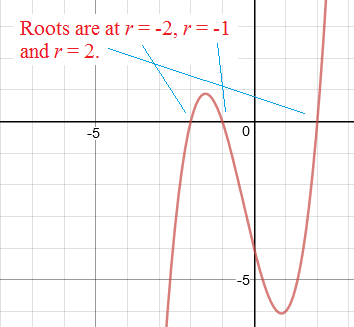 (c) ASU Math - Scott Surgent. Report errors to surgent@asu.edu
5
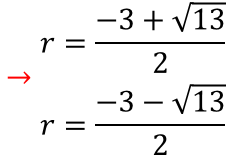 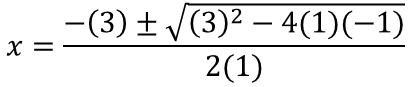 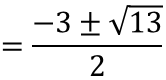 (c) ASU Math - Scott Surgent. Report errors to surgent@asu.edu
6
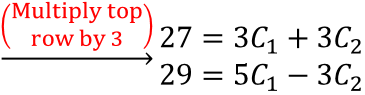 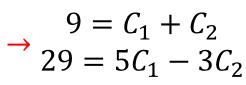 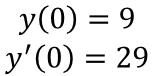 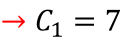 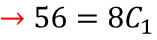 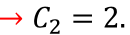 (c) ASU Math - Scott Surgent. Report errors to surgent@asu.edu
7
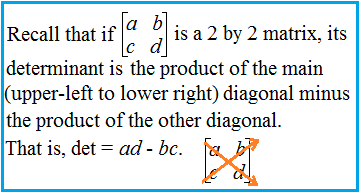 (c) ASU Math - Scott Surgent. Report errors to surgent@asu.edu
8
(c) ASU Math - Scott Surgent. Report errors to surgent@asu.edu
9
(c) ASU Math - Scott Surgent. Report errors to surgent@asu.edu
10
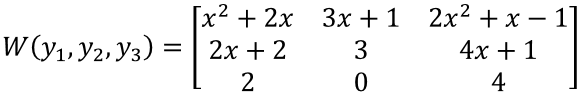 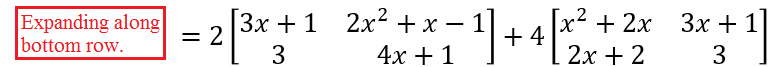 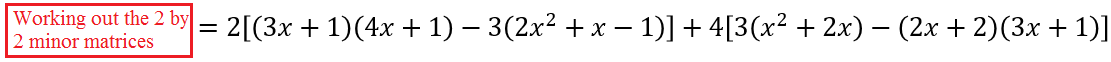 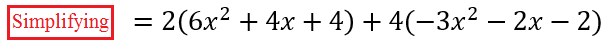 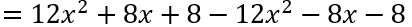 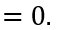 (c) ASU Math - Scott Surgent. Report errors to surgent@asu.edu
11
(c) ASU Math - Scott Surgent. Report errors to surgent@asu.edu
12